APSEL6D Architecture, simulations and results
SuperB Meeting – Perugia, 6/16/2009

					



		            Filippo Giorgi - INFN Bologna
Outline
Expected Target Conditions
Matrix Architecture
Readout architecture
Simulations
Efficiencies 
Summary
APSEL6D architecture simulations
2
Target Conditions
100 MHz/cm2 hit rate:
25 MHz/cm2 track rate (includes x5 security factor)
4 MHz/cm2 cluster factor
160 Mhit/s chip bandwidth
0.25 – 2.0 µs BCO clock:
Time Counter clock, represents the time granularity of the events.
60-100 MHz Matrix Read Clock
APSEL6D architecture simulations
3
The Matrix Architecture
Pixel Matrix
Active Column
Common Pixel Data Bus – Active 1 column of pixel at a time
APSEL6D architecture simulations
4
The Matrix 320x256 (40µm pitch)
80 x 4 = 320 pxl
80K pixel matrix 
Total area ~ 1.3 cm2
 130 Mhit/s
AC
AC
AC
AC
256 pxl
4 independent 
Submatrix
1 000 pixels analyzed in 1 CLK cycle
4 horizontal parallel scans for the Active Column 
80 x 256 pxl, 40 microns pitch
APSEL6D architecture simulations
5
Submatrix Scan Policy
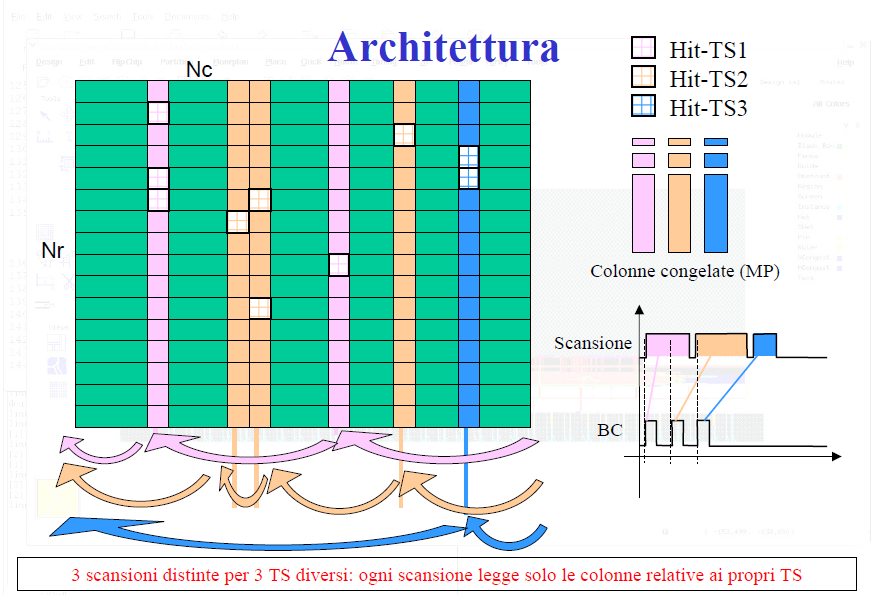 Column scan time oriented: 1 scan for each Time Stamp
 The hits are time sorted
APSEL6D architecture simulations
6
The Macro Pixels
Matrix divided into MPs: group of pixels (2x8)
MP global lines:
 Fast-OR line: (output)  inclusive OR of all pixels.
 Freeze line:  (input) disable the reception of new hits.
On BCO clock edge all MPs with active fast-OR :
Gets frozen 
Are associated to the current value of BCO counter (Time Stamp)
Waits to be scanned and reset
BC edge
TIME STAMP
Active Fast-OR
MP gets frozen
MP reset after read
7
APSEL6D architecture simulations
Time
Zone sparsification of the Active Column
Active
 Column
The 256 pixels of the Active Column are divided into 32 vertical zones   (1x8 pixels each)
Every  HIT stored contains the information of a zone, not of a single pixel:
HIT= (Zone address+ Zone pattern)
X zone address = Column address : 80 columns 7 bit 
Y zone address : 32 vertical zones  5 bit
Zone pattern: 8-pixel zone  8 bit 

Time Stamp:  since the hits are time sorted,  the relative TS word is stored at the beginning of each hit sequence
Zone 0
TS
Zone 1
Active Column
APSEL6D architecture simulations
8
The sparsifiers and barrels
8-hit wide BUS
64 PXL
1 Hit BUS
ACTIVE COLUMN
8 zones
N Hit to write
Barrel:  an asymmetric FIFO with variable input width:
from 1 to 8 hits stored per clk cycle.
64 PXL
8 zones
64 PXL
8 zones
64 PXL
8 zones
APSEL6D architecture simulations
9
Sparsification and barrel trees
Each submatrix scan has its own readout – all working in parallel
80
80
80
80
Common output stage
27/03/2009
10
APSEL6D proposte & simulazioni - Parte 2
Output stage
FULL resolution Hit + time stamp
8 bit TS	      (modulo 256 BCO counter)
9 bit X address (320 pixels)
8 bit Y address (256 pixels)
TOT   25 bit
 expected rate 130 MHit/s per chip = 130MHz x 25bit = 3.2 Gbps

Zone sparsification & time sorting of the hits (TS heading the relative hits) lead to:
2 bit Barrel L2 address (1/4 of submatrix: 80x64 pxl)
2 bit Barrel L1 address (1 submatrix: 80x256 pxl)
7 bit X address (80 pixels)
3 bit zone Y address (8 vertical zones for each L2 barrel)
8 bit zone pattern 
TOT 22 bit   
 expected rate: 130 (+1 TS) * 22 = 2.8 Gbps




 [(22*2)* 0.875 + (22*4)*0.125 ] *25 Mtrack s-1 cm-2 * 1.3 cm2 
Weighted average ~ 1.6 Gbps
BUT: Considering the cluster factor x4 of the expected rate in the form 2x2: 
in 87.5% of cases 2 hits only  & in 12.5% are required 4 hits
APSEL6D architecture simulations
11
The components simulated:
2nd layer barrels (B2)
Freezer
Scan Control
1st layer barrel (B1)
NB: Full B1 output bandwidth supposed available (1 hit/clk cycle)
Sub Matrix
Scan Buffer
TS + MP pattern
Concentrator
Sparsifiers
All the models are described using synthesizable VHDL
APSEL6D architecture simulations
12
Study on Barrel optimal Depth:
A
B
B2
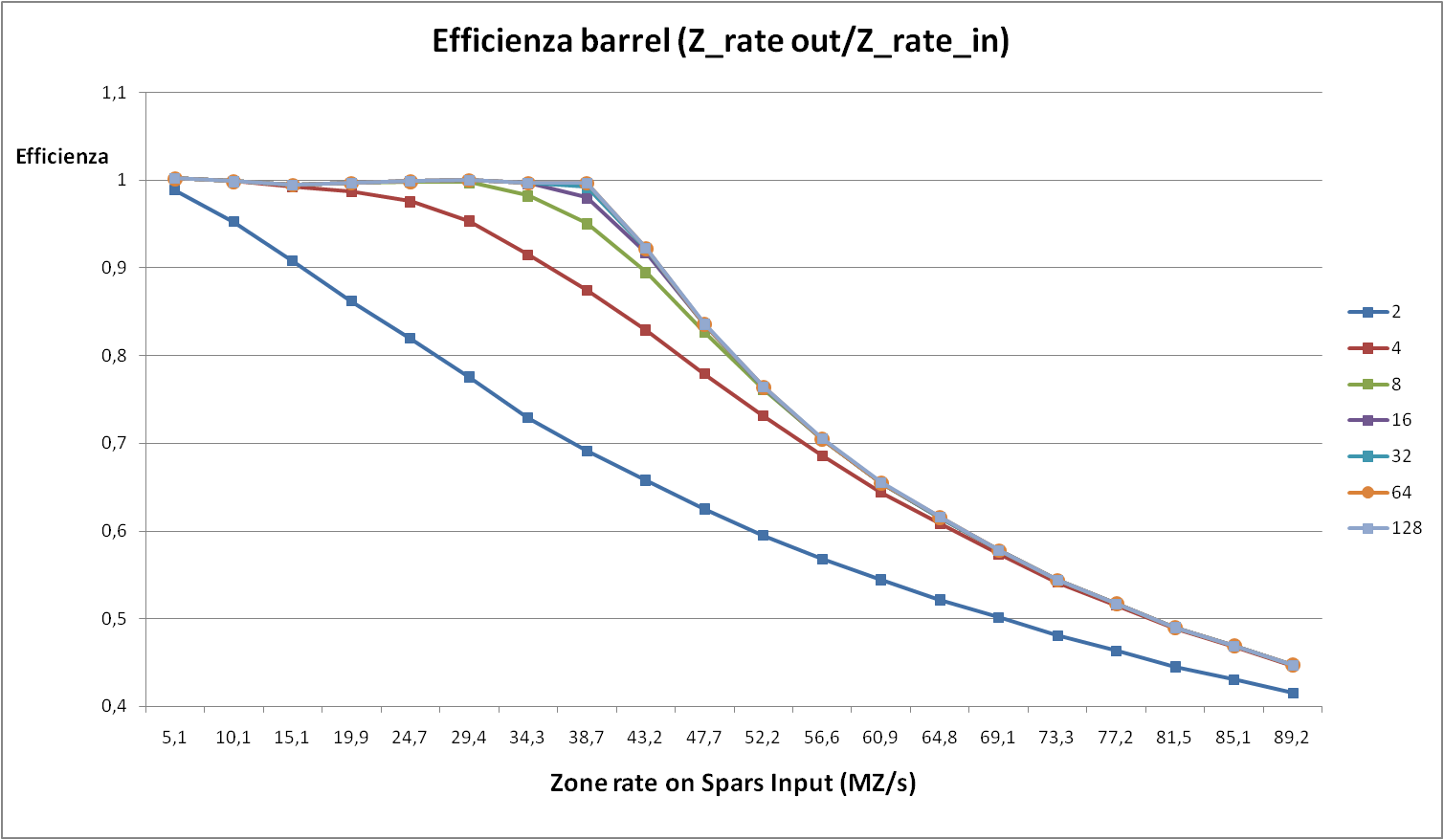 Forbidden region
Mean input rate > ouput throughput
B counts/
A counts
Barrel depth
Barrel inefficiencies due to fluctuation over the mean rate
Barrel clock 40 MHz
Expected rate @B2: 8,2 MPxl/s
Expected rate @B1: 32,8 MPxl/s
APSEL6D architecture simulations
13
Frozen Efficiency @ 100 MHz/cm2
%
Readout efficiency not
100% :
Scan buffer overflow
BCO period (us)
Barrels efficiency 100%
No barrel overflow
(B2 and B1)
Fast read clock and narrow BC edges
APSEL6D architecture simulations
14
NB: for 200 MHz/cm2 minimum Rdclk 80MHz and efficiency  with BC=1 us is 97.6%
Slow Control : I2C-like system
Hard Wired Addresses
½  Modulo:
6 APSEL 6D
001
010
011
100
101
110
slave
slave
slave
slave
slave
slave
VDD
DAQ
BUS master
SDA
SCL
Registers R/W access communication type
I²C : two bidirectional open-drain lines.
Serial Data (SDA)
Serial Clock (SCL), pulled up with resistors.
Conclusions
Study conducted to point out the optimal readout policy and architecture. 
A parametrized model has been coded with synthesizable VHDL.
Simulations perfomed allowed a fine adjustment of the free parameters, and showed for a “typical” configuration a global readout efficiency: above 98,4% 

Works in progress:
Realization of the final output stage
I2C like interface for slow control 
To Do
Service infrastructure (killmask, MP mask, calib facilities…)
Selection of the elements to be implemented in the sett 09 chip
APSEL6D architecture simulations
16
BackUp Slides
APSEL6D architecture simulations
17
Macro Pixel Cycle
APSEL6D architecture simulations
18
2D scan BCO vs RDclk @ 1MHz/mm2
APSEL6D architecture simulations
19